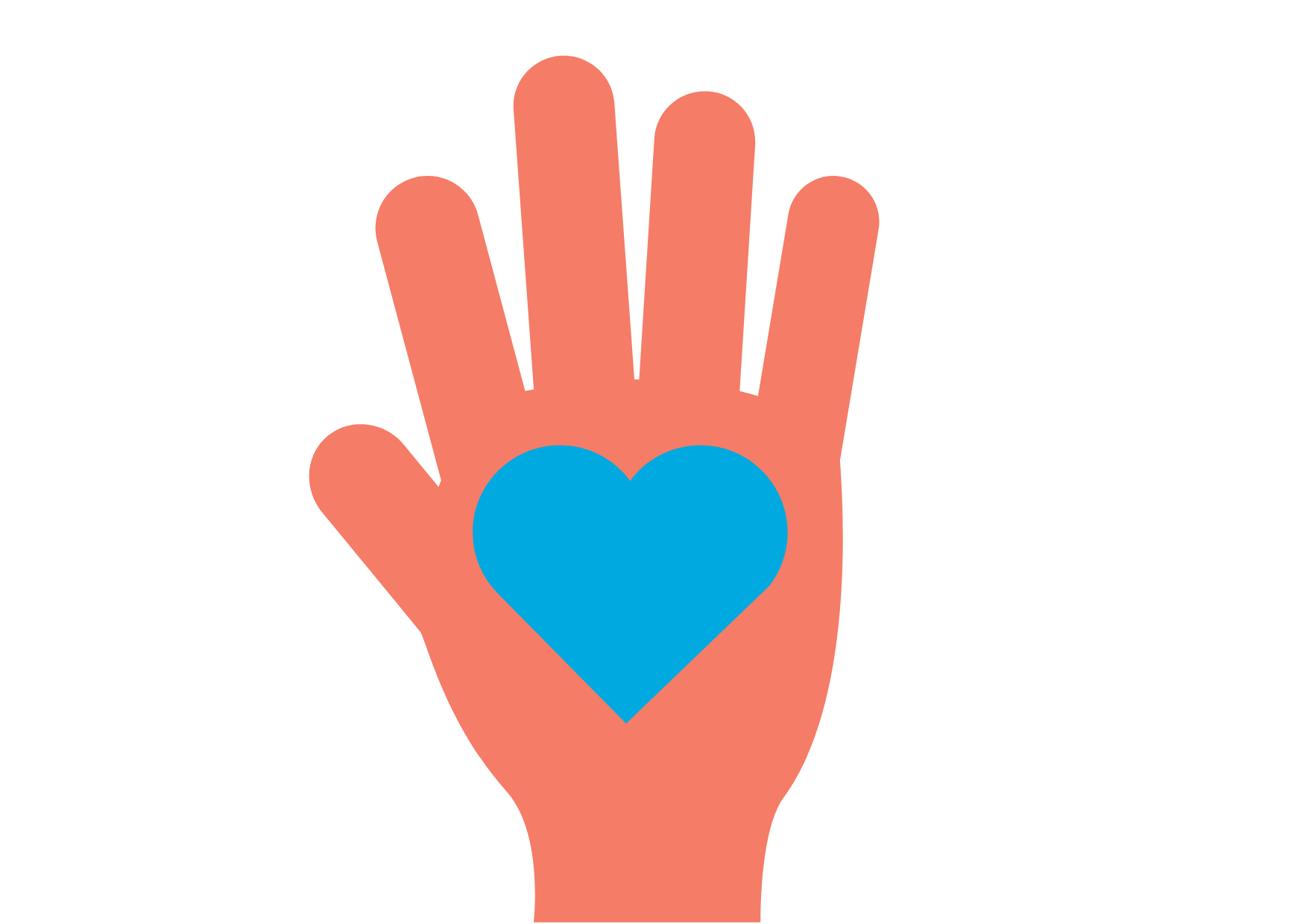 Need help?
Die Beratungsangebote
an der Universität Konstanz
Hier finden Sie Hilfe bei Fragen, Sorgen und Zweifeln – zum Thema Studium und allgemein 
Kostenlos, vertraulich und individuell.
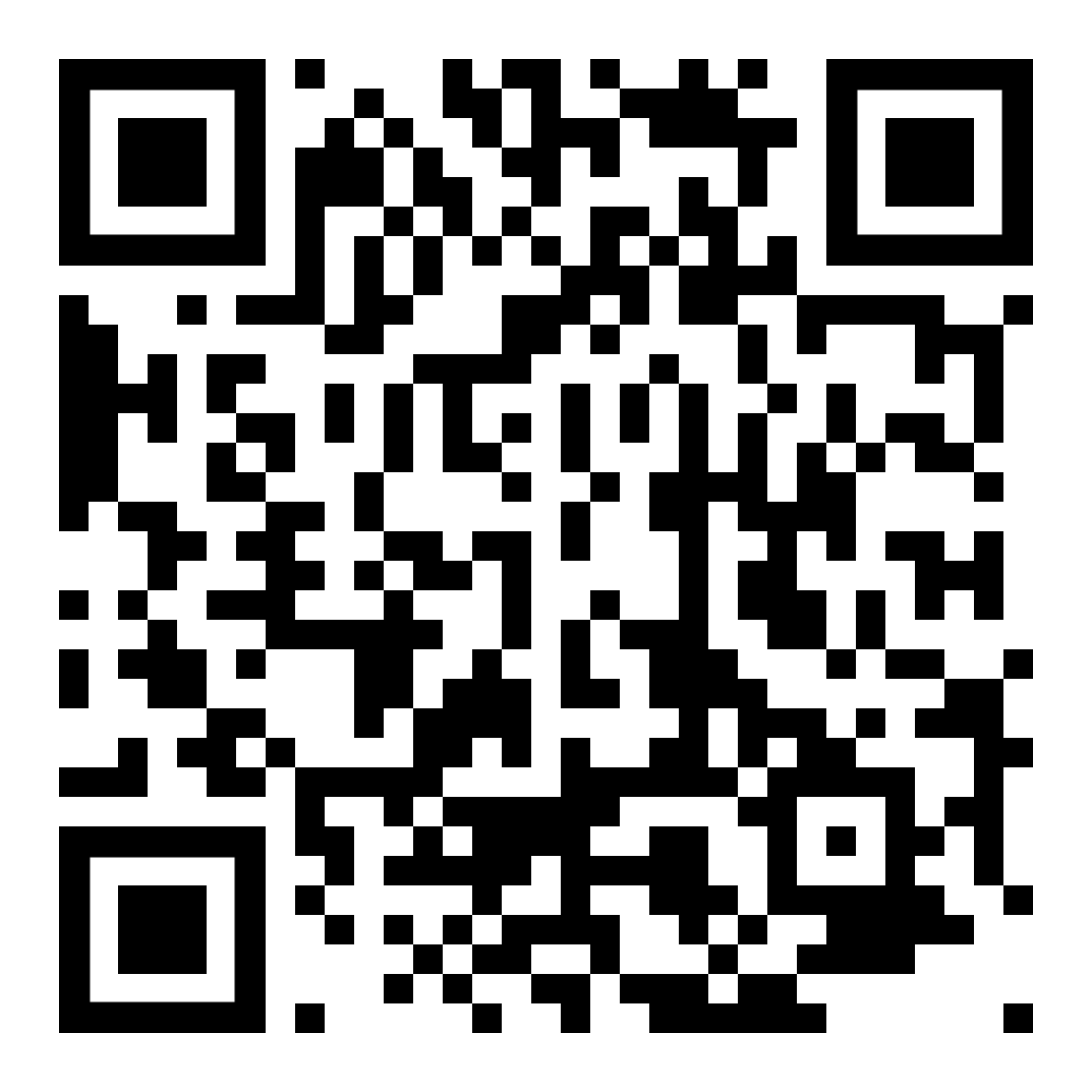 Das Beratungsnetz der Uni KonstanzAnlaufstellen für viele weitere Themen
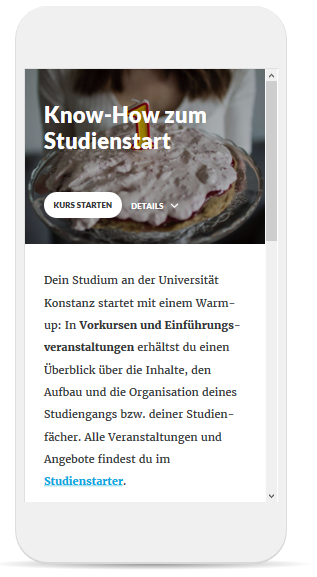 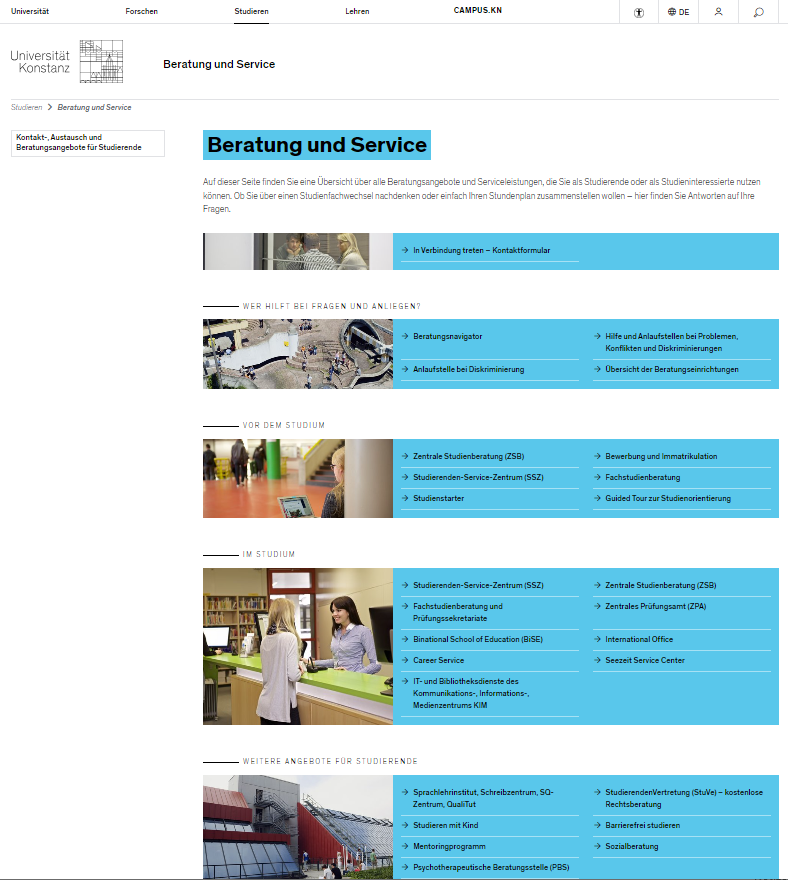 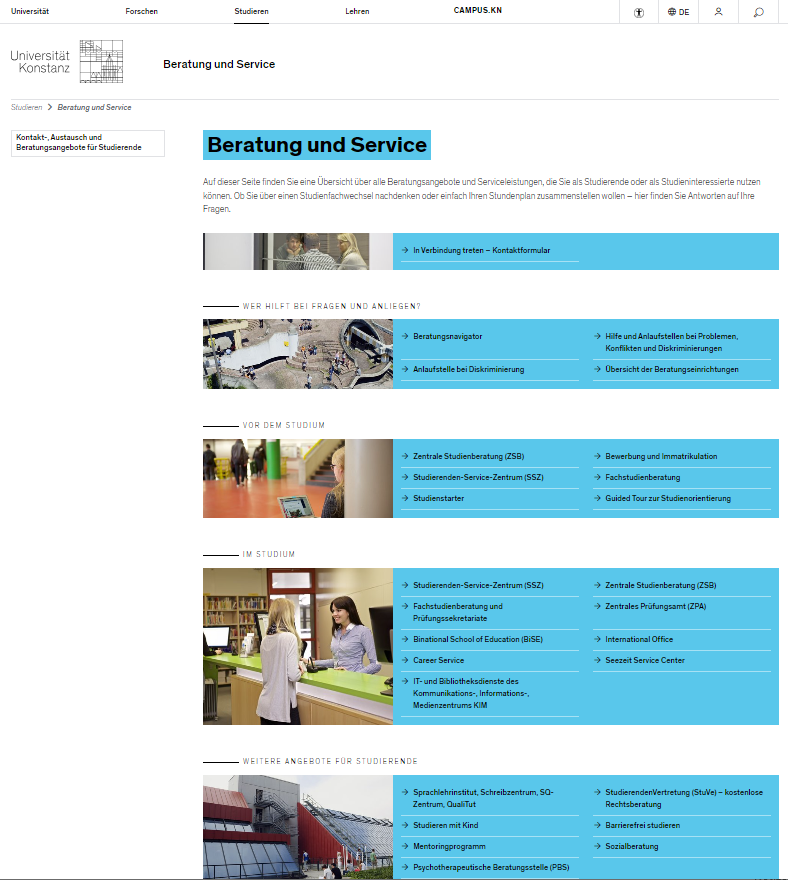 – www.uni-konstanz.de/studieren/beratung-und-service/
– www.pocketguide.uni-konstanz.de/studienstart
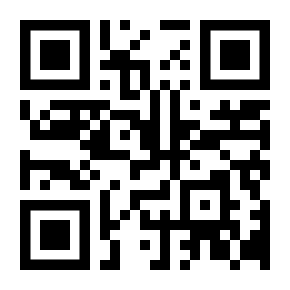 Studierenden-Service-Zentrum (SSZ)Die zentrale universitäre Anlaufstelle
Hilfe bei Studienangelegenheiten (UniCard, Studienbescheinigung, Anträge etc.)
Weiterleitung an allgemeine Beratungseinrichtungen und fachspezifische Ansprechpartner*innen
Terminvereinbarung Beratungsgespräche
Infothek zur Recherche und Mitnahme(Studien- und Berufsführer, Studium im Ausland, Unterstützungsangebote, etc.)
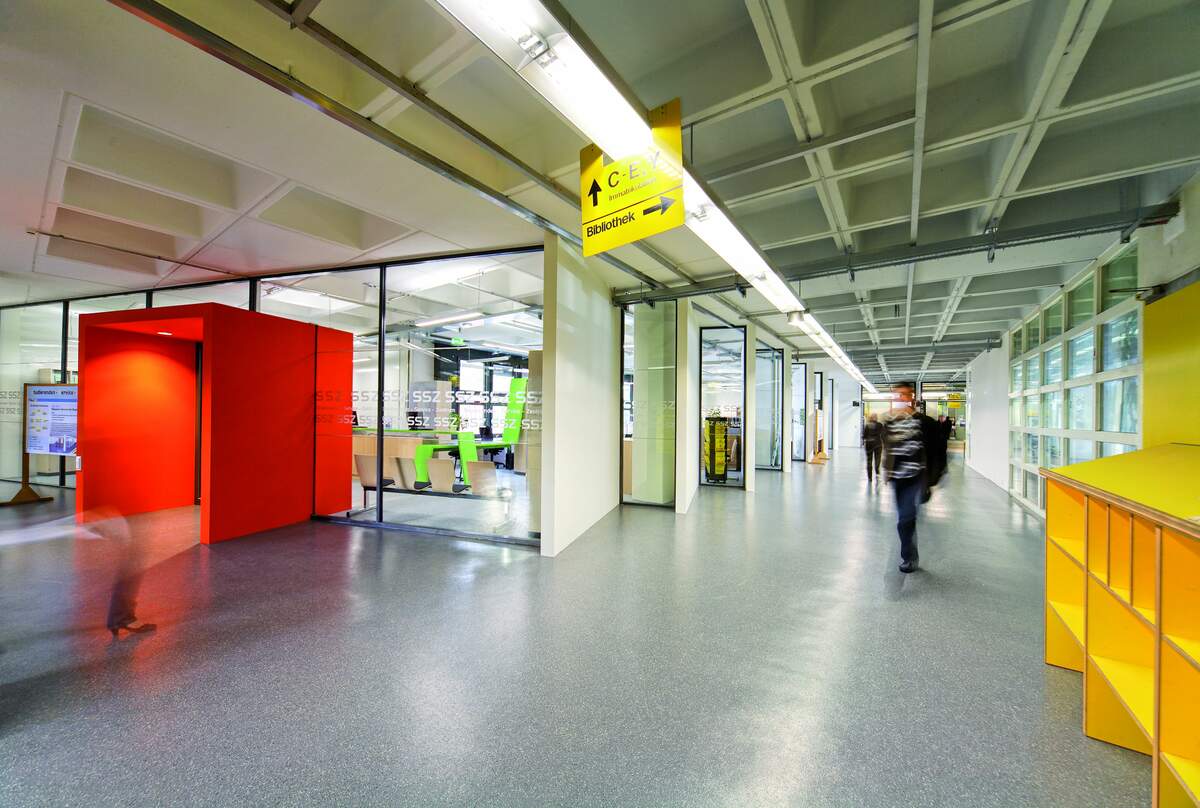 Ebene B4, gegenüber Bibliothek
Kontaktformular unter: uni.kn/studieren/kontaktformular
– uni.kn/ssz
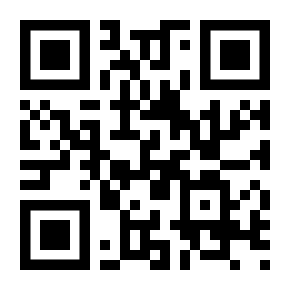 Zentrale StudienberatungHilfe bei Fragen rund ums Studium
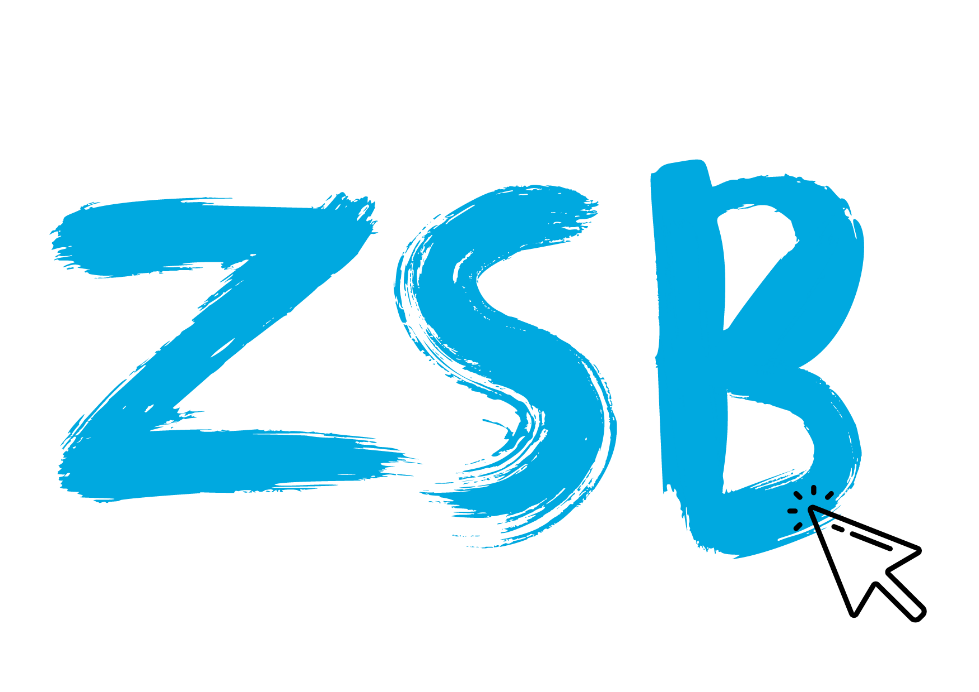 Studienorientierung, Studienwahl, Masterwahl
Lernorganisation und Selbstmanagement im Studium
Studienzweifel, Fachwechsel, Studienabbruch, Neuorientierung
Raum D 409 – D 412
Terminvereinbarung unter: termin.zsb@uni-konstanz.de
– uni.kn/zsb
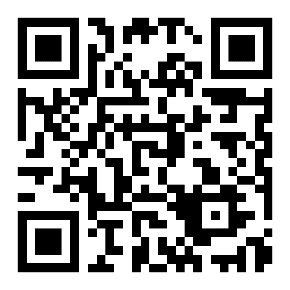 Studis mit Studis (SmS)Das studentische Buddy-Begleitprogramm
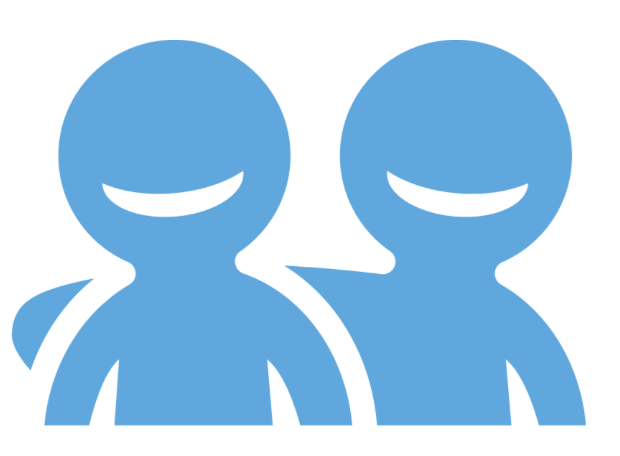 für Studierende mit oder nach einer psychischen Erkrankung, einer chronischen Erkrankung oder Mobilitätseinschränkung
studentische Einzelbegleitung
Gruppenangebot in Form von Kontaktgruppen
Kontakt unter: sms@uni-konstanz.de
– uni.kn/studieren/sms
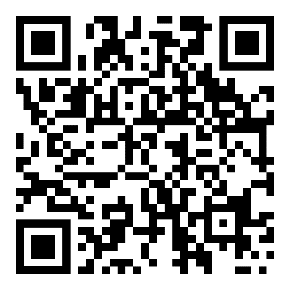 Psychotherapeutische Beratungsstelle (PBS)Hilfe bei Krisen
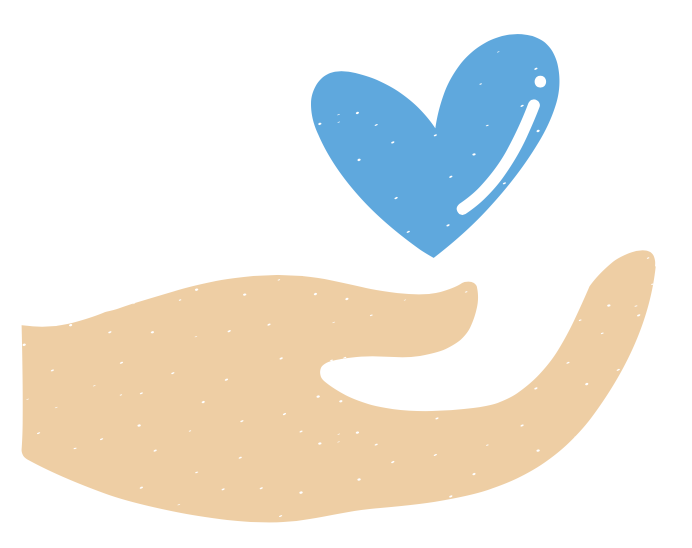 persönliche Beratung bei Schwierigkeiten und Problemen im Studium, im sozialen Umfeld und bei allen seelischen Belastungen
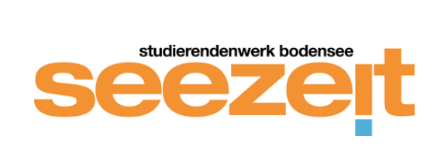 Anmeldung persönlich oder telefonisch:
Mo, Mi, Fr: 11.00 – 12.00 Uhr
Gebäude K, Ebene K3, Raum K 313 – 315
Tel +49 7531 - 9782 230
E-Mail: pbs@seezeit.com

Beratungstermine sind an allen Wochentagen möglich.
– seezeit.com/beratung/psychotherapeutische-beratung/
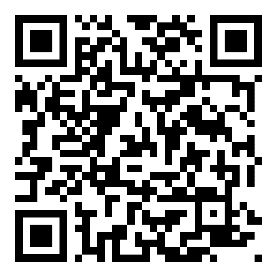 SozialberatungFinanzierungshilfe, Sozialhilfe, Wohngeld
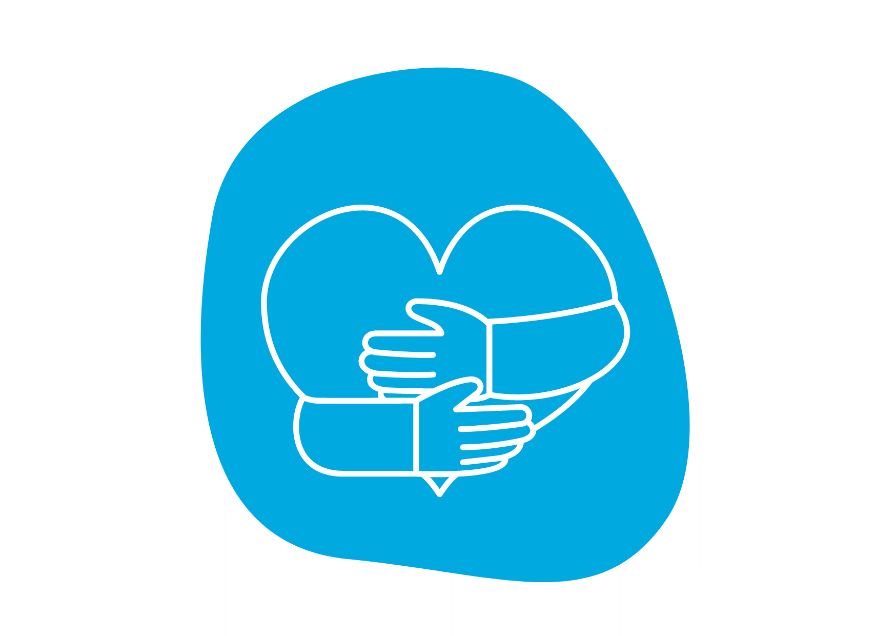 Finanzierungshilfen außerhalb des BAföG, vor und während des Studiums wie z. B. Studienkredite wie KfW-Studienkredit, zinslose Darlehen, Sozialhilfe, Wohngeld
Hilfe bei Studieren mit Kind oder Studieren mit Beeinträchtigung
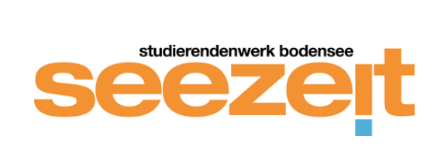 Gebäude K, Ebene K3, Raum K 316Offene Sprechstunde (ohne Anmeldung):Di  09.30 – 11.30 Uhr
oder Terminvereinbarung unter: sozialberatung@seezeit.com
– https://seezeit.com/beratung/sozialberatung
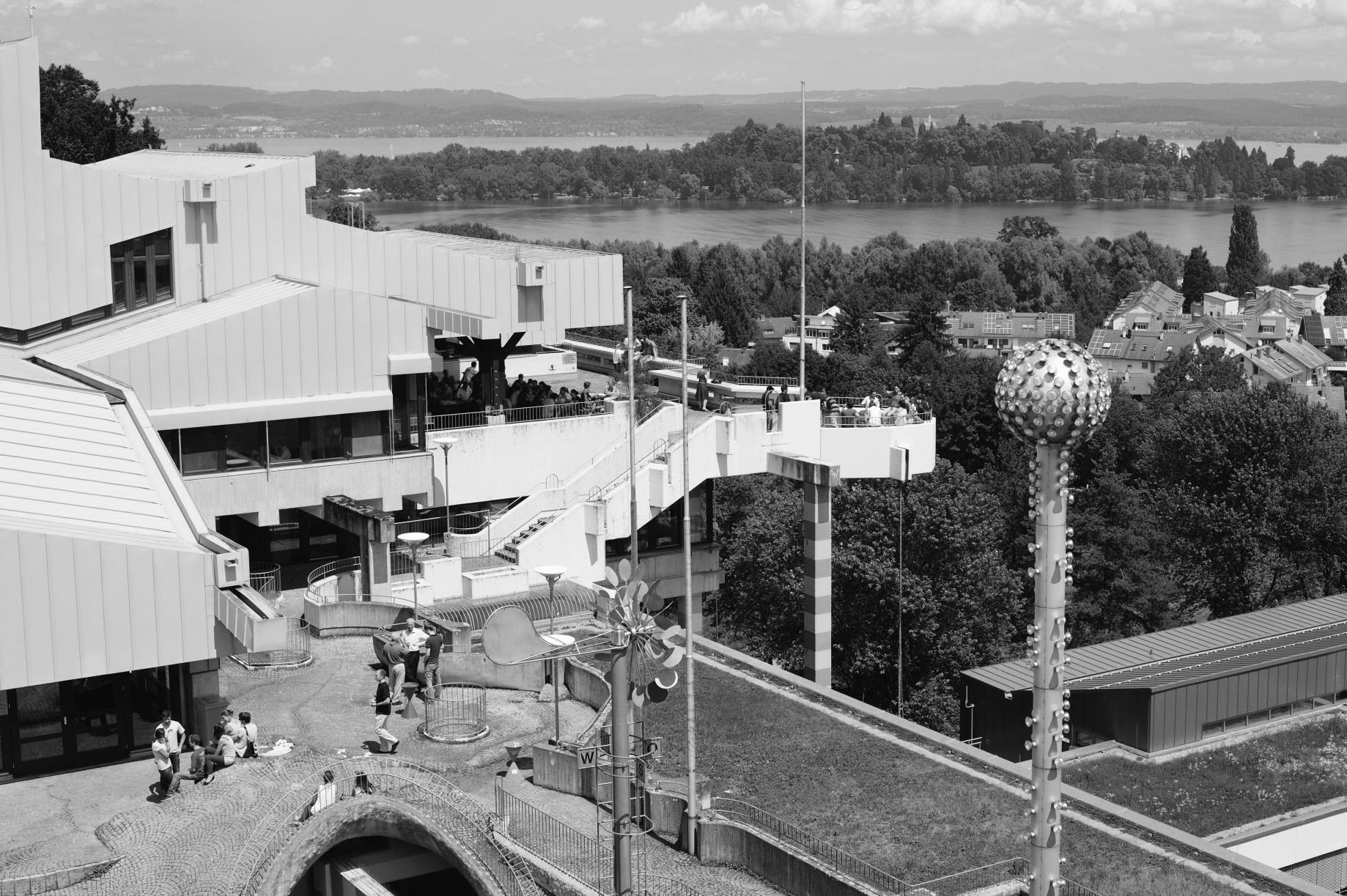 Viel Erfolg
beim Studium!